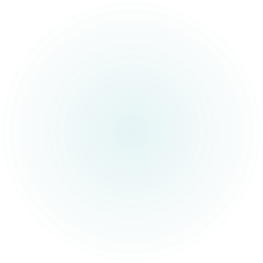 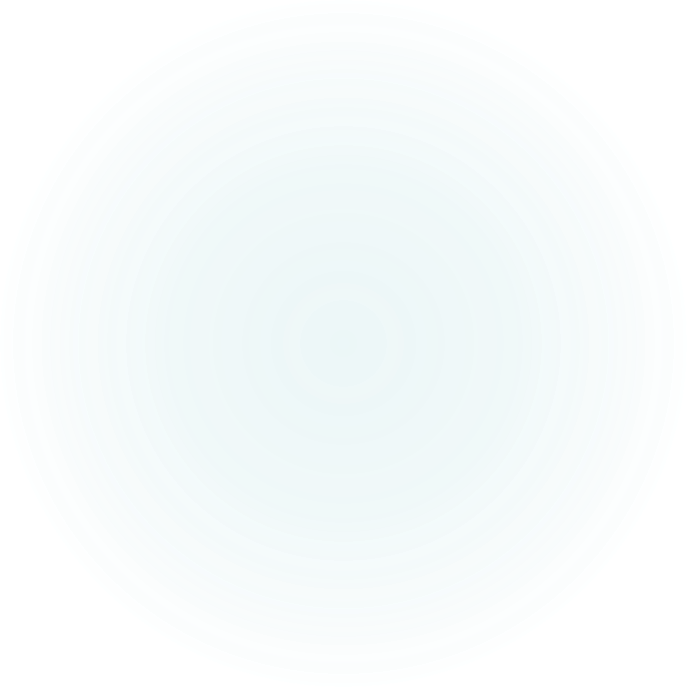 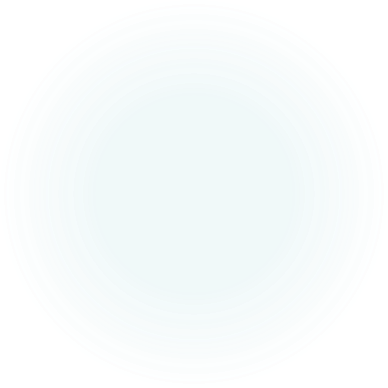 Soccer Simulations: Tracking the Path of a BallRonaldo Romero
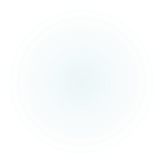 This Photo by Unknown Author is licensed under CC BY
Event Data Vs Tracking Data
Event Data represents log of each interaction with the ball (passes/tackles/shots)
All events that occur during match
Start and end coordinate are recorded
Tracking Data captures player and ball positions sampled 25 times/second 
Several observations per match
Focuses on all players regardless if they have the ball or not
Main Source of Data: Statsbomb and metrica-sports
https://github.com/metrica-sports/sample-data 
https://github.com/statsbomb/open-data 

Code Used from Friends_of_Tracking_Data 
https://github.com/Friends-of-Tracking-Data-FoTD/SoccermaticsForPython
Functionality:
Load Data from any event/match
Using JSON(JavaScript Object Notation), reformat data so it’s more readable 
Use createPitch() function from Friends_of_Tracking_Data or Pitch from mplsoccer
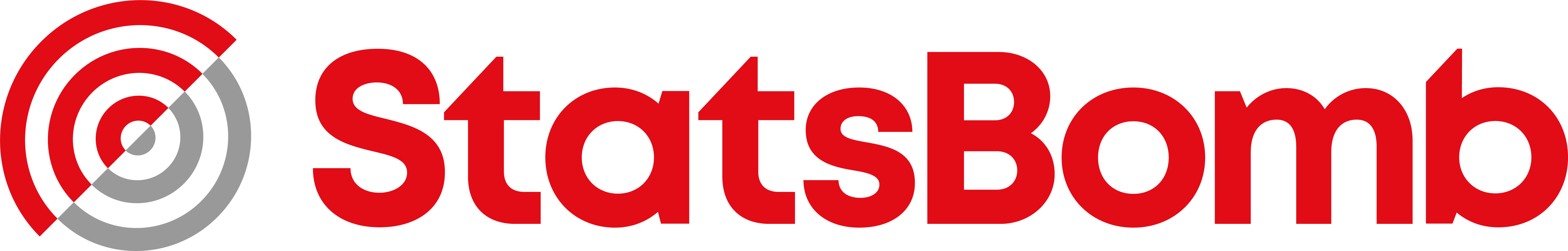 [Speaker Notes: -mplsoccer is a Python library used for plotting soccer/football charts in Matplotlib and loading StatsBomb open-data]
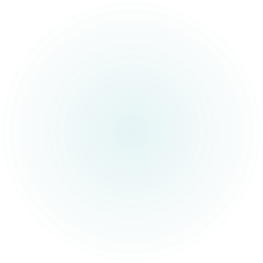 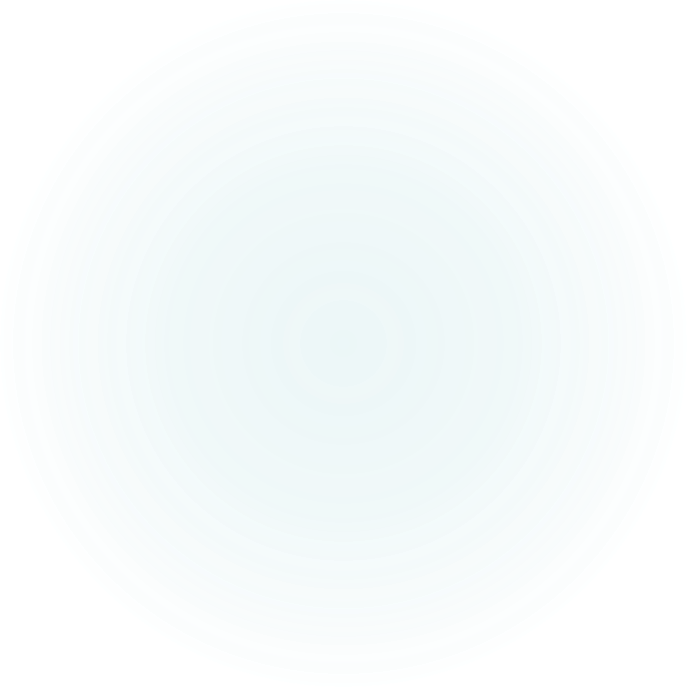 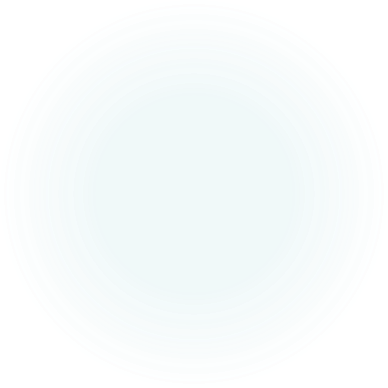 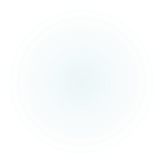